Introduction to Argument
Spoiler Alert
“Guns don’t kill people, people kill people.”
Remember:
Just because you can start a fight, does not mean you actually have an argument.
Rule #1 is ALWAYS: You don’t have an argument unless you have all 3 parts
We all feel a certain way about things but you cannot actually debate if you have no real argument. A claim with a reason and evidence is the only way you can enter into a debate.
What is an argument?
Claim + Reason + Evidence = Argument
Claim + Reason + Evidence=Argument
Guns don’t make people safer because most people are not well-trained enough to be an accurate shot. A teacher under pressure, with less training that the average police officer, is not a good deterrent to an armed shooter. According to studies conducted by The International Journal of Police Science Management, even trained police officers hit their intended targets LESS THAN HALF THE TIME.
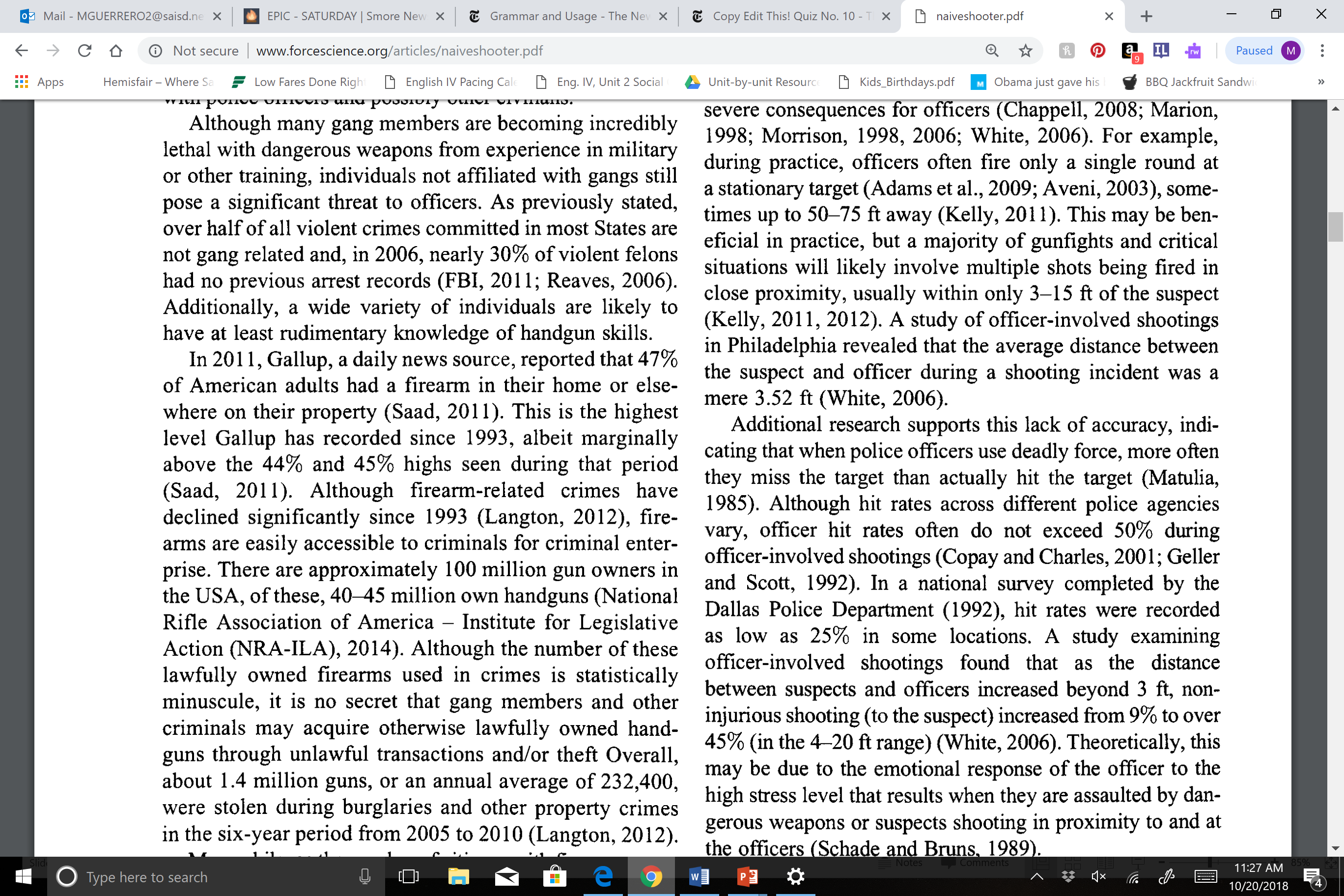 Guns don’t make people safer because most people are not well-trained enough to be an accurate shot. A teacher under pressure, with less training that the average police officer, is not a good deterrent to an armed shooter. According to studies conducted by The International Journal of Police Science Management, even trained police officers hit their intended targets LESS THAN HALF THE TIME.
Which also means…
If something we read, or something you enter in the wild, does not have those 3 parts---it is not an argument.
Do not engage. You cannot win a debate if there is no actual argument—hence twitter flame wars and other wastes of time.
Evidence in Argument
What are the 3 types of evidence you can use in an argument?
Appeals to Logic
Appeals to Emotion
Examples: patriotism, rage, sadness, unease, discomfort, beauty.
Appeals to that which is logical and credible.
Choices--appeals
It’s almost common sense.
Within a situation, we all know what approach we should take. For example, volatile, highly emotional situations should be met with calm, rationale facts.
Our last idea is modes
What modes do you know?
Writers organize their ideas into patterns or types depending on what they need to accomplish. 
An essay might have an intro that is a narrative (to connect to an audience in a sentimental way) and then it might have a definition paragraph when the real argument begins. These choices often naturally.
Our last idea is modes
We will sort the paragraphs into these modes:
Cause and effect
Definition
Narration
Description
Compare and Contrast
Analogy